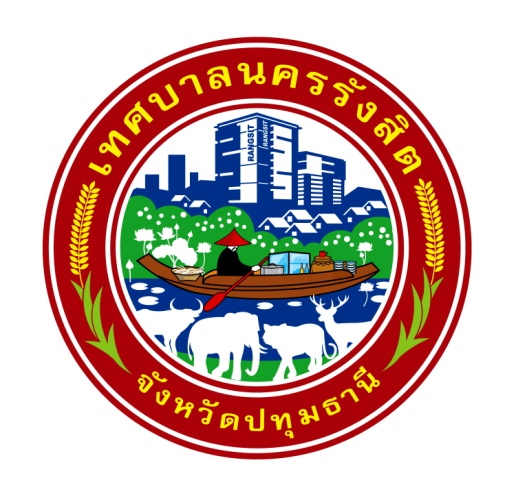 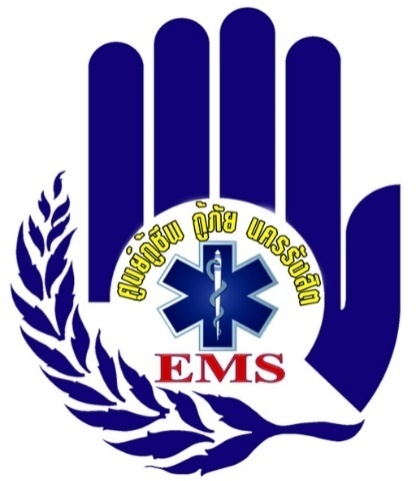 ศูนย์กู้ชีพ - กู้ภัย
เทศบาลนครรังสิต
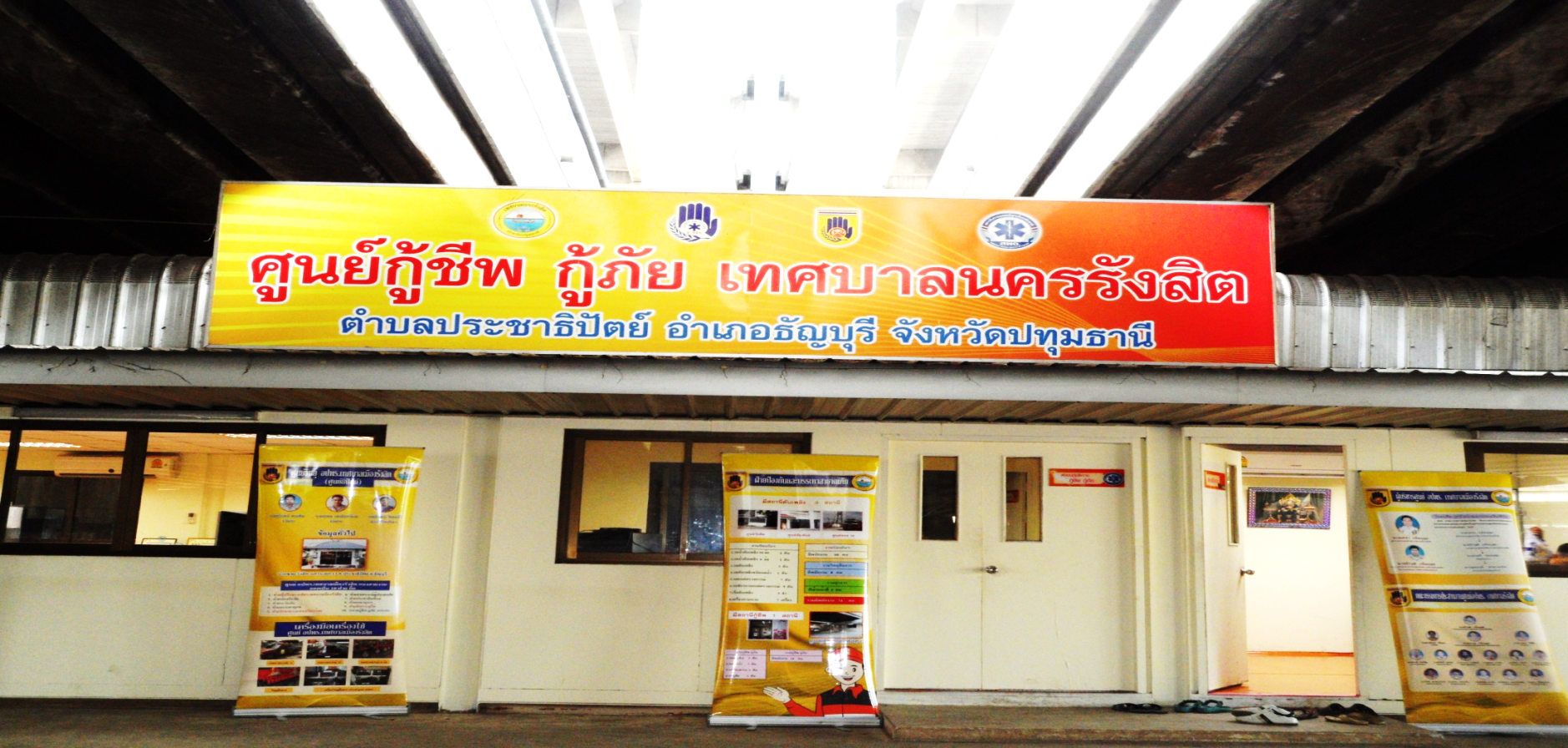 0 2567 4944 - 6 ต่อ 12 (รถพยาบาล)
คณะผู้บริหารเทศบาลนครรังสิต
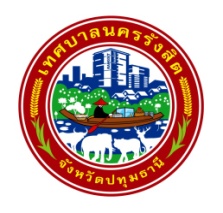 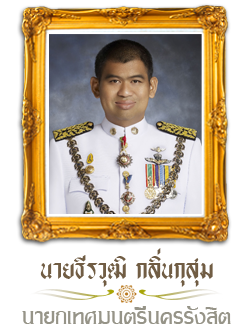 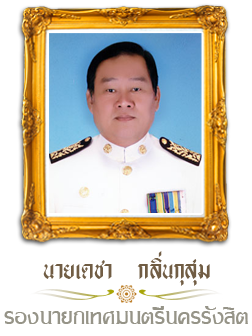 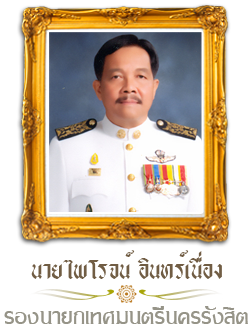 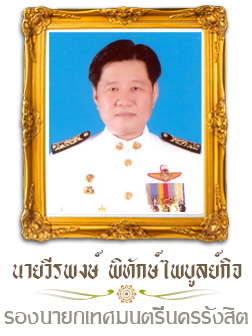 เทศบาลนครรังสิต
สำนักปลัดเทศบาล
ฝ่ายป้องกันและบรรเทาสาธารณภัย
งานกู้ชีพ – กู้ภัย
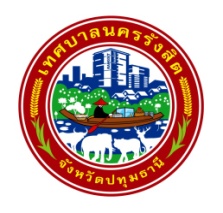 โครงสร้างศูนย์กู้ชีพ-กู้ภัย เทศบาลนครรังสิต
โครงสร้างศูนย์กู้ชีพกู้ภัยเทศบาลนครรังสิต
นายกเทศมนตรีนครรังสิต
หัวหน้าสำนักปลัดเทศบาล
ส่วนอำนวยการและปกครอง
หัวหน้าฝ่ายป้องกัน
หัวหน้างานกู้ภัย
หัวหน้างานกู้ชีพ
ทีมปฏิบัติงานกู้ภัย
ทีมปฏิบัติงานกู้ชีพ
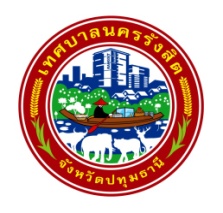 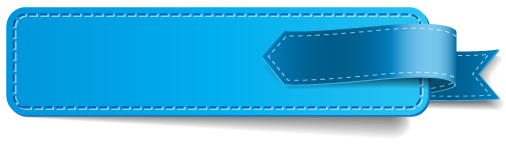 วัตถุประสงค์การจัดตั้งศูนย์
เนื่องจากเขตเทศบาลนครรังสิต เป็นชุมชนเมือง มีประชาชนอาศัยอยู่หนาแน่น และเป็นทางผ่านสู่ภาคเหนือและภาคตะวันออกเฉียงเหนือ จึงทำให้มีการคมนาคมขนส่งมากมาย ทำให้เกิดปัญหาต่างๆ ตามมา เช่น
	  1. ปัญหาด้านการจราจร
     2. ปัญหาด้านอุบัติเหตุต่างๆ
     3. ปัญหาด้านการเจ็บป่วยของประชาชน
	  4. ปัญหาเรื่องที่อยู่อาศัยของประชากร
	  5. ปัญหาเรื่องการรับผู้ป่วยฉุกเฉิน 
         และผู้ป่วยวิกฤติต่างๆ
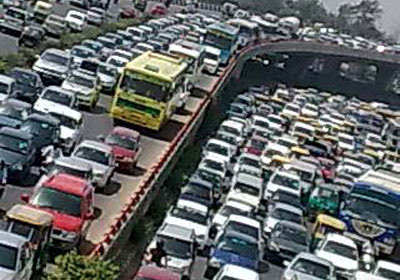 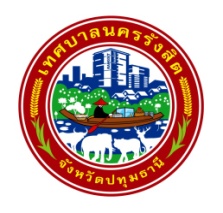 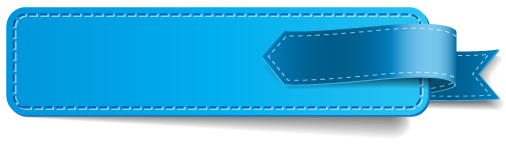 วัตถุประสงค์การจัดตั้งศูนย์
ผู้บริหารเทศบาลได้เร็งเห็นความสำคัญของประชาชนในพื้นที่ ด้านการเจ็บป่วย และอุบัติเหตุต่างๆ  จึงได้มีการจัดตั้งศูนย์รับ - ส่งผู้เจ็บป่วยฉุกเฉินขึ้น  
         โดย ดร.เดชา  กลิ่นกุสุม  นายกเทศมนตรีในสมัยนั้น  และมอบหมายให้ 
          นายธีรวุฒิ   กลิ่นกุสุม รองนายกเทศมนตรีในสมัยนั้นเป็นผู้ควบคุมดูแล และเป็นนายกเทศมนตรีคนปัจจุบัน
		เพื่อดูแลประชาชนในพื้นที่ให้ได้รับความสะดวกสบายในการเดินทางไปพบแพทย์และมีการดำรงชีวิตที่ดีขึ้น
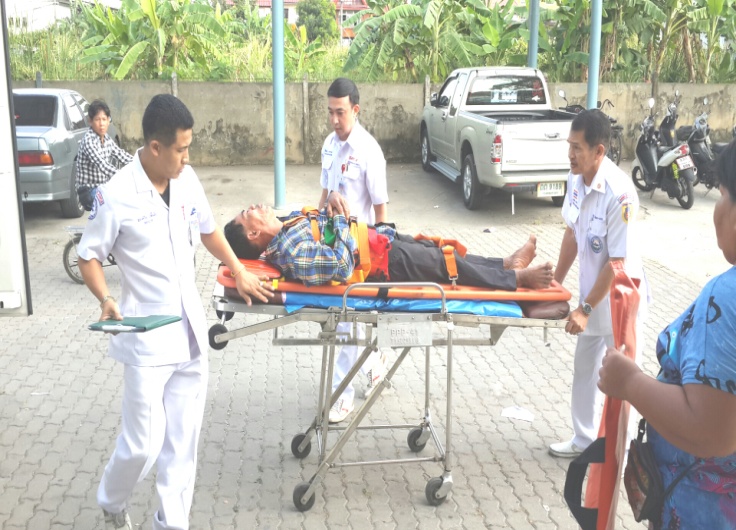 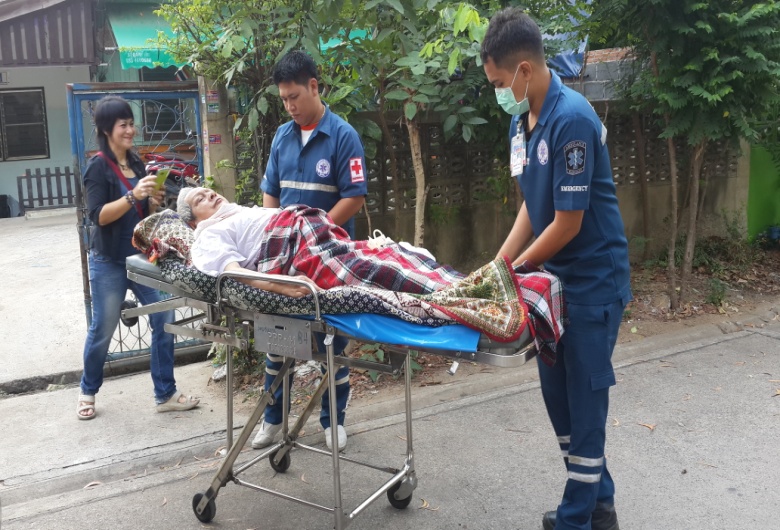 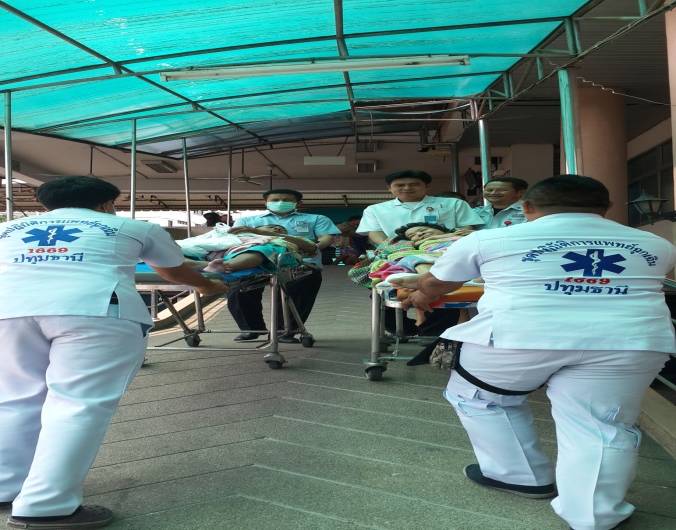 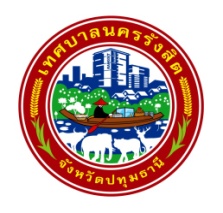 ประวัติศูนย์กู้ชีพ - กู้ภัย เทศบาลนครรังสิต
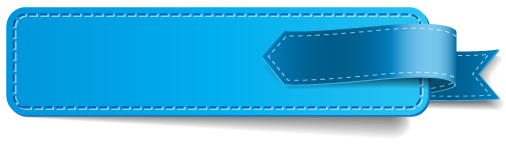 ปี พ.ศ. 2547	   จัดตั้งเป็นศูนย์รับ - ส่งผู้ป่วย
ปี พ.ศ. 2548    เข้าร่วมกับหน่วยปฏิบัติการการแพทย์ 			   ฉุกเฉินแห่งชาติ หรือ 1669  จังหวัดปทุมธานี
ปี พ.ศ. 2553   ย้ายศูนย์ไปอยู่บริเวณต่างระดับสะพานแก้ว เปลี่ยนชื่อเป็น ศูนย์กู้ชีพ - กู้ภัยเทศบาลนครรังสิต
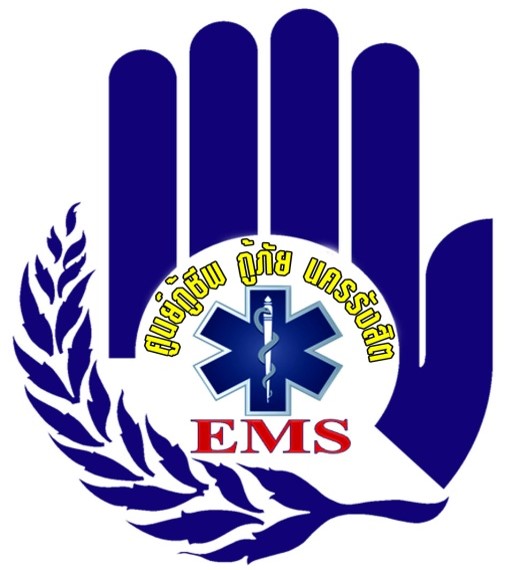 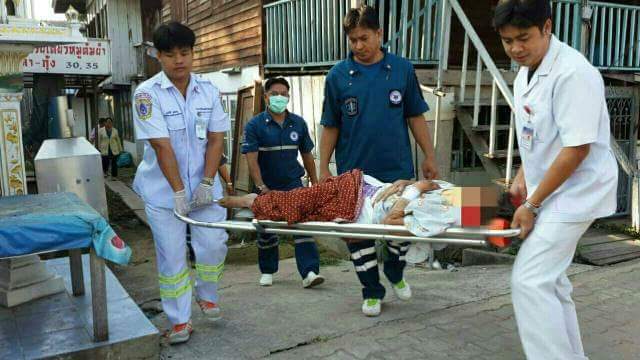 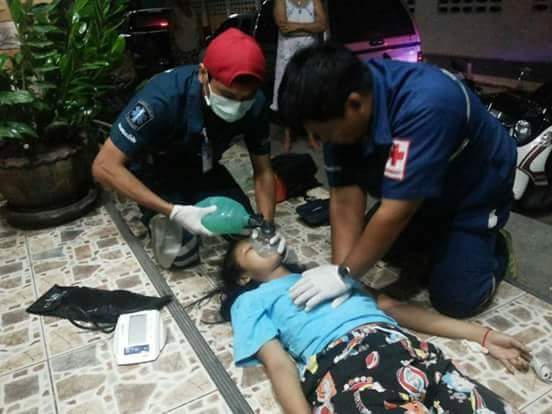 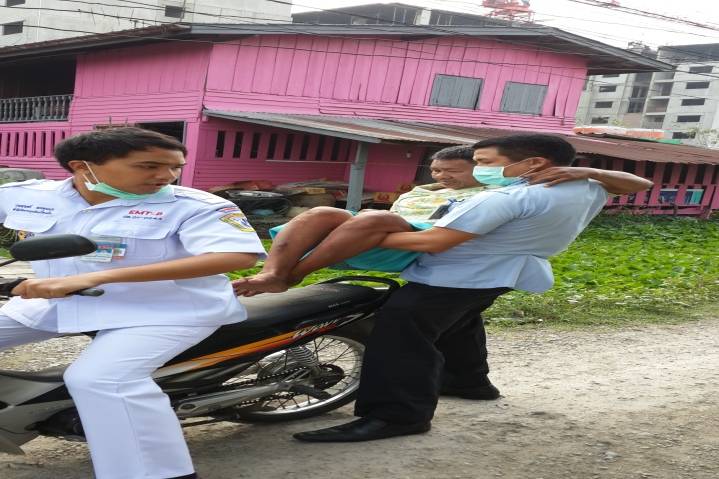 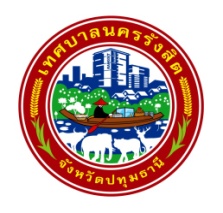 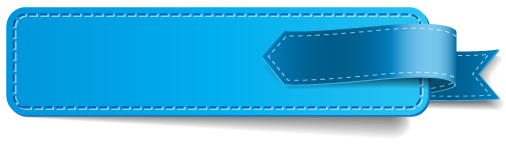 ลักษณะการให้บริการ
1. ให้บริการฟรีตลอด 24  ชั่วโมง
2. ให้บริการรับส่งผู้ป่วยที่ช่วยเหลือตัวเองไม่ได้ตามแพทย์นัด
3. ให้บริการรับส่งผู้ป่วยฉุกเฉิน ผู้ประสบอุบัติเหตุต่างๆ 1669
4. บริการออกหน่วยปฐมพยาบาลทั้งใน และนอกพื้นที่
5. ให้บริการปฐมพยาบาลเบื้องต้น ณ จุดเกิดเหตุ ก่อนนำส่ง	สถานพยาบาล  รวดเร็ว  และปลอดภัย
6. การออกปฏิบัติงานทุกครั้ง จะมีพยาบาลวิชาชีพ ออกปฏิบัติงานด้วยทุกครั้ง
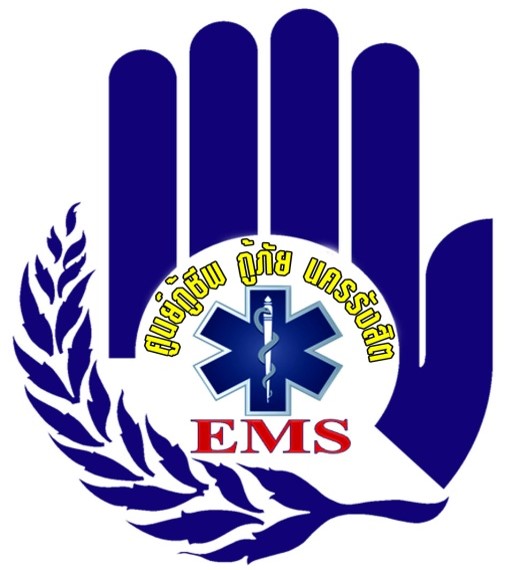 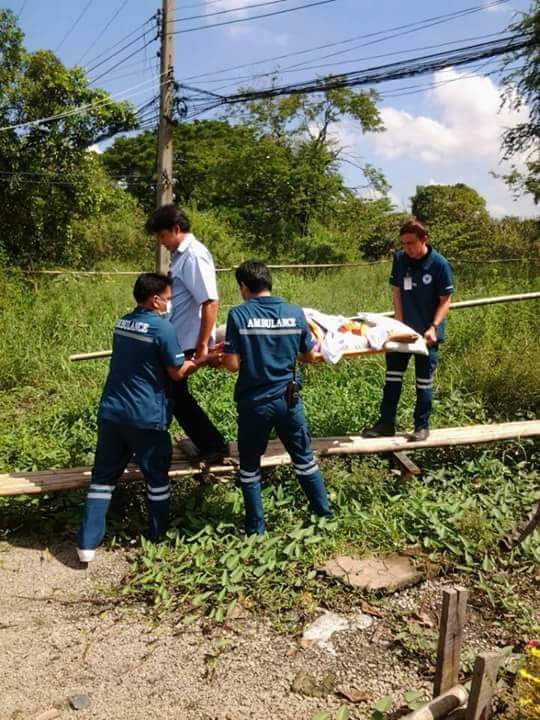 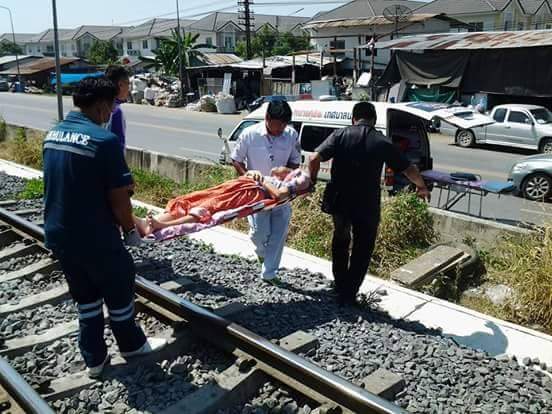 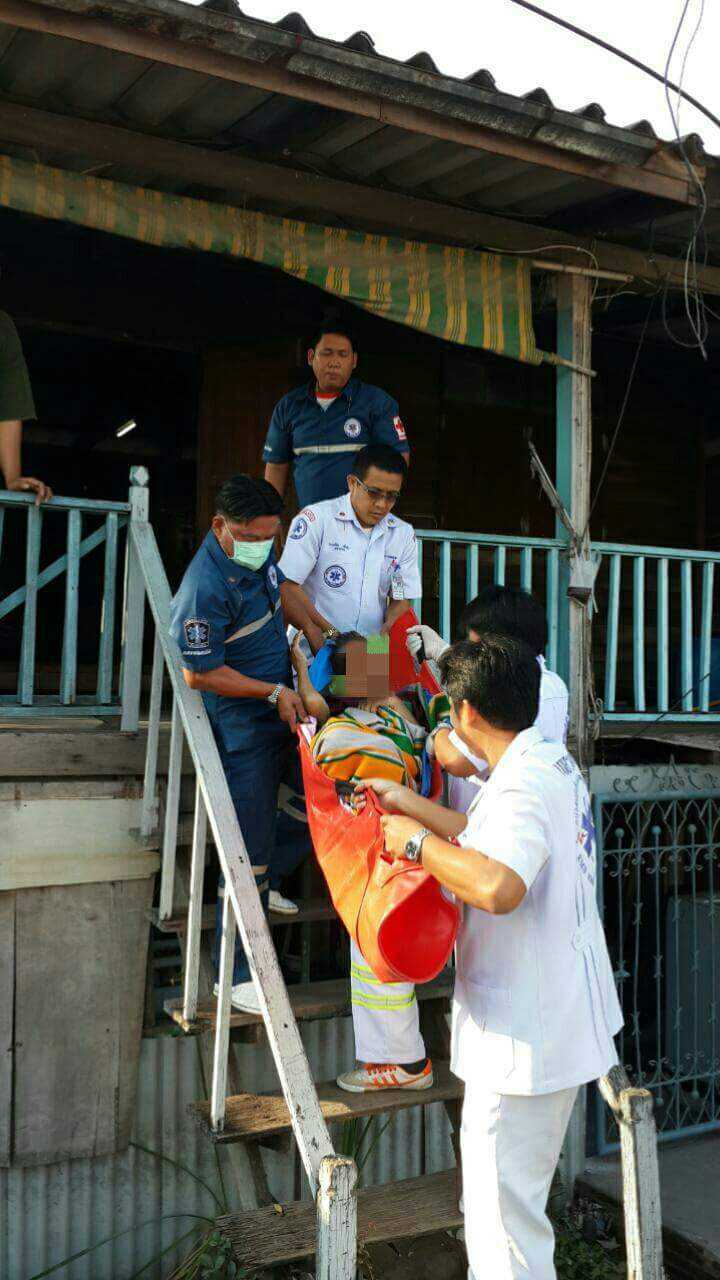 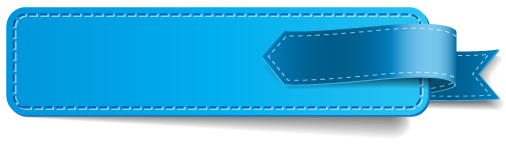 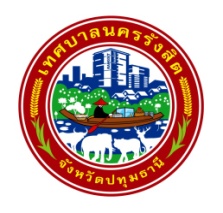 แนวทางการปฏิบัติงานของ กู้ชีพนครรังสิต
รับแจ้งเหตุ 
ออกตรวจสอบ / ออกปฏิบัติการ 
รายงานเหตุกับศูนย์สั่งการ 1669  รพ.ปทุมธานี
ศูนย์สั่งการ ออกคำสั่งให้ดำเนินการได้ 
ให้การปฐมพยาบาล ณ จุดเกิดเหตุ / นำส่ง รพ. 
กรณีผู้ป่วยวิกฤตเกินความสามารถแจ้งกลับ 
ศูนย์สั่งการ ขอรถ ALS สนับสนุน
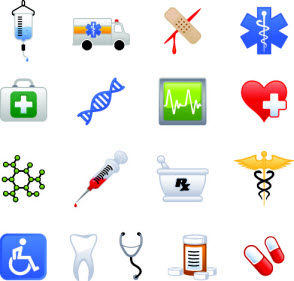 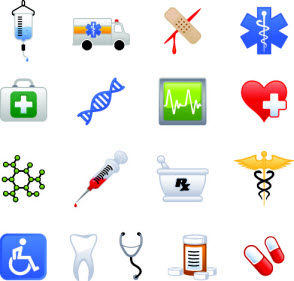 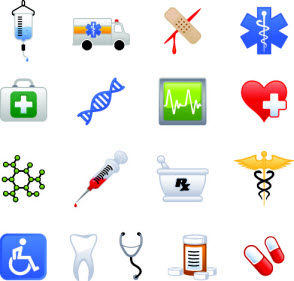 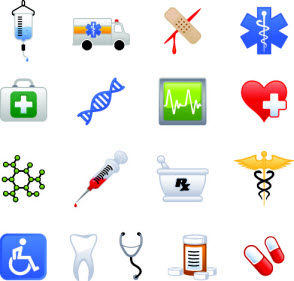 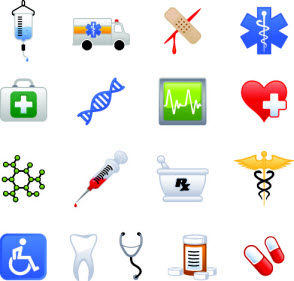 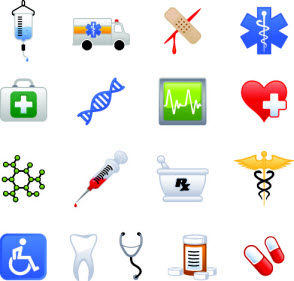 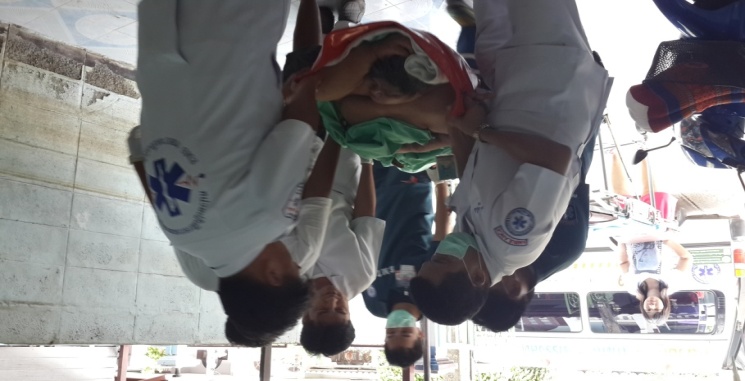 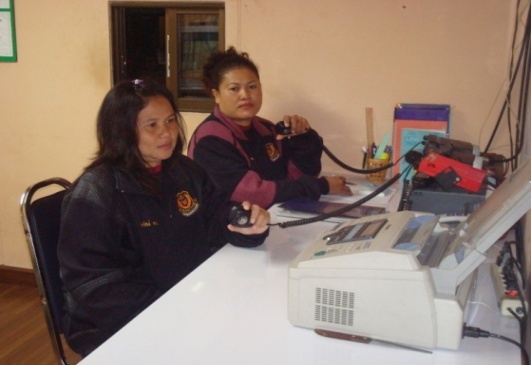 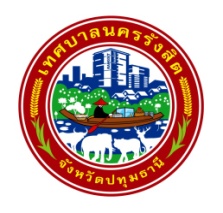 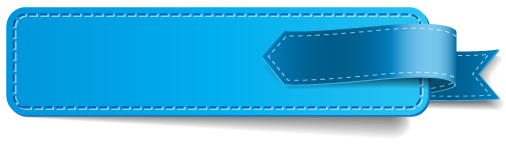 บุคลากรประจำศูนย์
พยาบาลวิชาชีพประจำศูนย์กู้ชีพ  2  คน
      พยาบาลนอกจ้างเหมา  5  คน
      เจ้าหน้าที่ปฏิบัติการขั้นพื้นฐาน (EMT-B)  8 คน
      เจ้าหน้าที่ปฏิบัติการเบื้องต้น (FR)  6 คน
      เจ้าหน้าที่ธุรการ  - คน
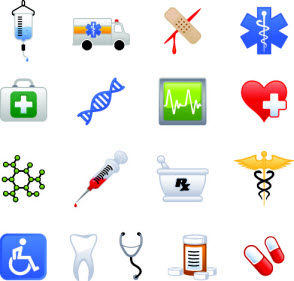 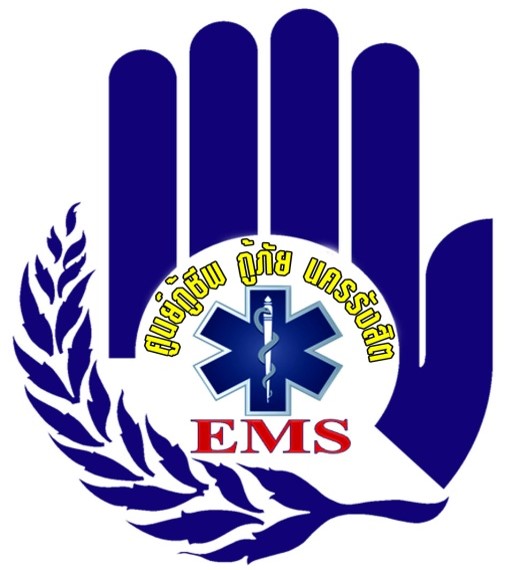 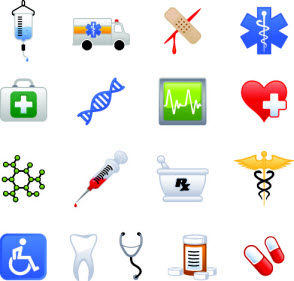 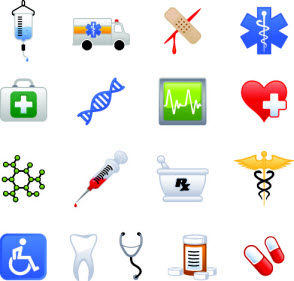 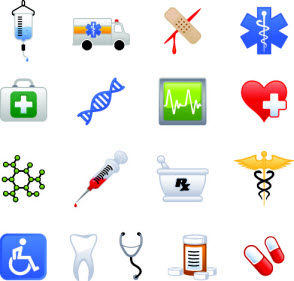 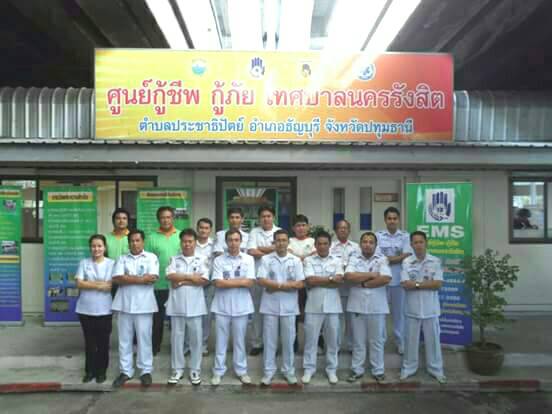 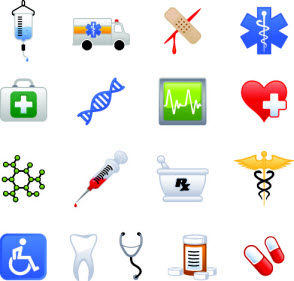 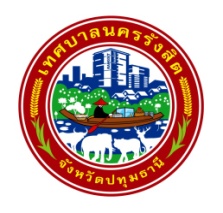 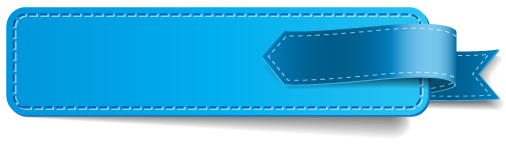 การจัดทีมบุคลากรประจำศูนย์
- ศูนย์กู้ชีพ-กู้ภัย เทศบาลนครรังสิตจัดเป็น  3  ผลัด/วัน 
   1. 24.00 น. - 08.00 น.	 (มี 2 ทีม)
   2. 08.00 น. - 16.00 น.	 (มี 3 ทีมยกเว้น เสาร์-อาทิตย์มี 2 ทีม)
   3. 16.00 น. - 24.00 น.	     (มี 2 ทีม)
 โดย 1 ทีม มีบุคลากร 3 คน ประกอบด้วย
  1. พยาบาลวิชาชีพ 
   2. เวชกิจฉุกเฉิน EMT-B
   3. เจ้าหน้าที่ปฏิบัติการฉุกเฉินเบื้องต้น  FR
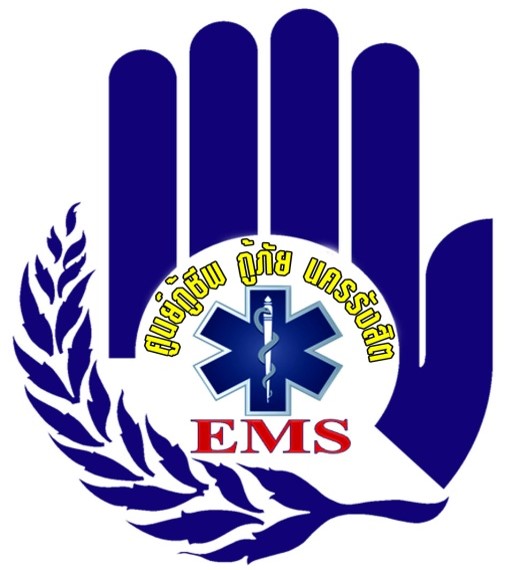 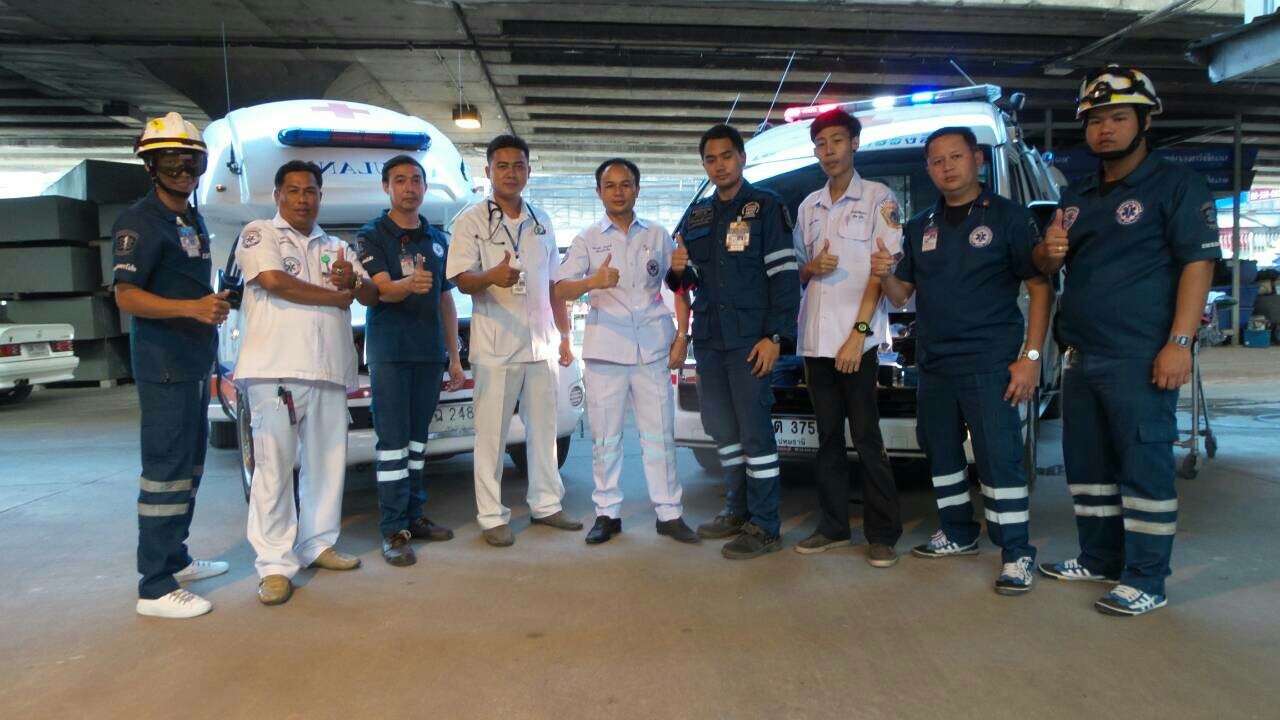 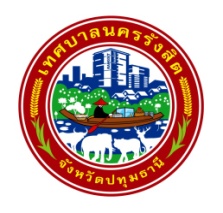 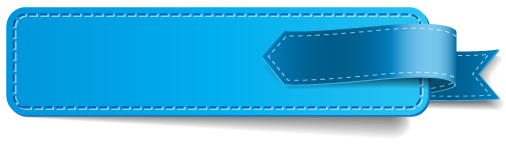 มาตรฐานรถบริการการแพทย์ฉุกเฉิน
ศูนย์กู้ชีพกู้ภัยนครรังสิต ได้ขึ้นทะเบียนรถบริการการแพทย์ฉุกเฉิน ในระดับ         	               Basic Life Support  จำนวน 3 คัน
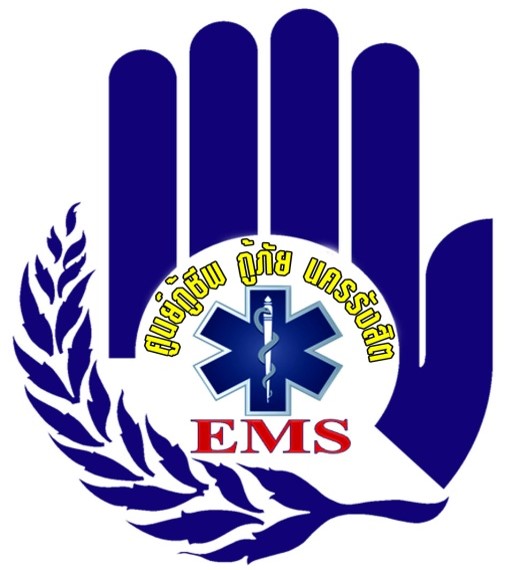 อุปกรณ์ภายในรถ
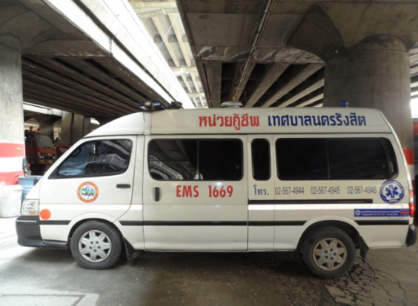 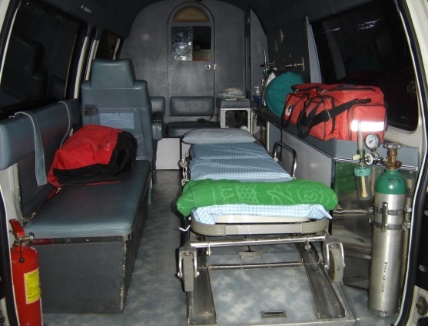 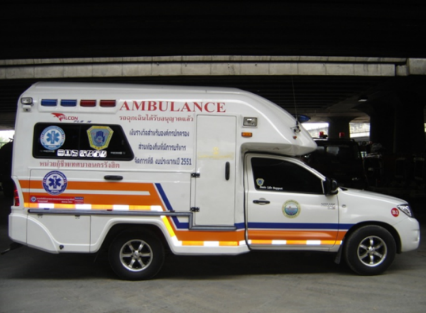 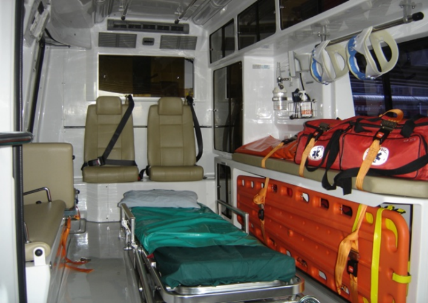 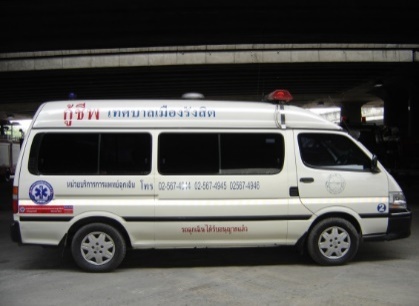 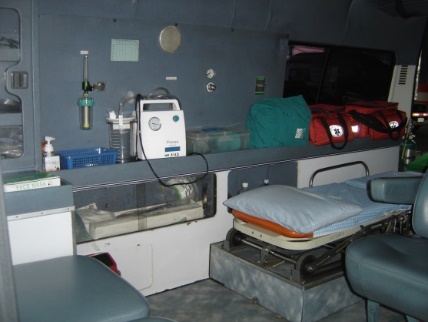 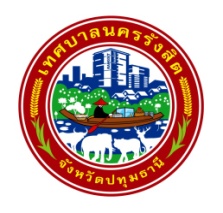 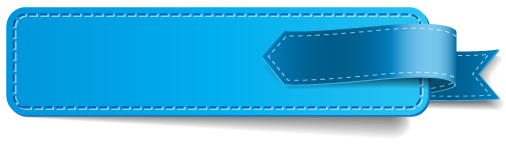 มาตรฐานรถบริการการแพทย์ฉุกเฉิน
Advanced Life Support  (ALS)จำนวน 1 คัน
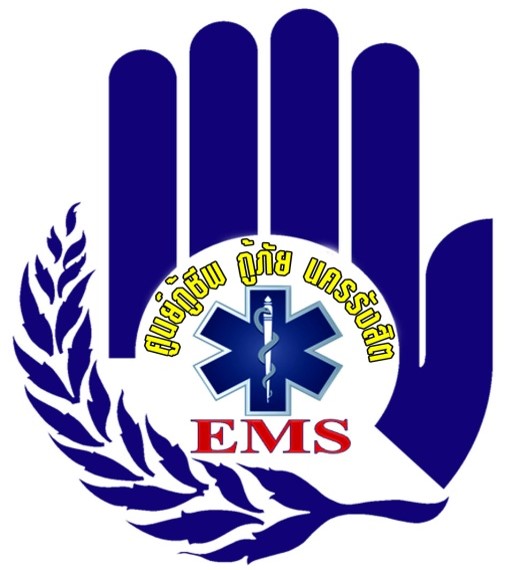 อุปกรณ์ภายในรถ
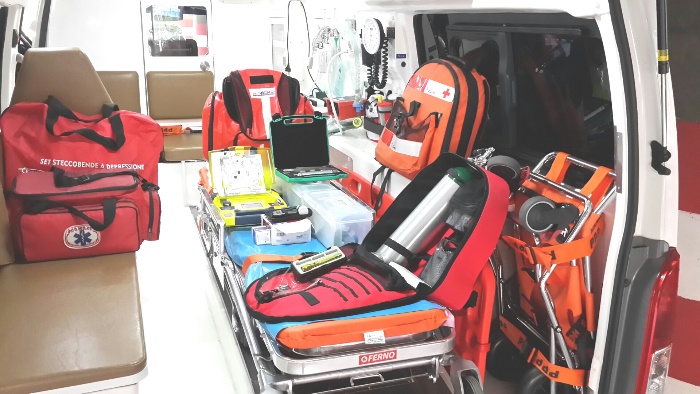 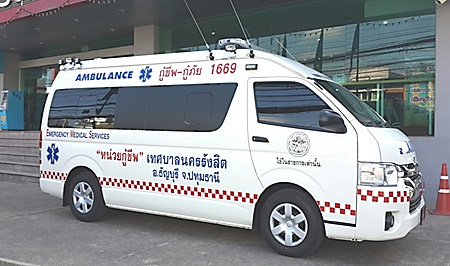 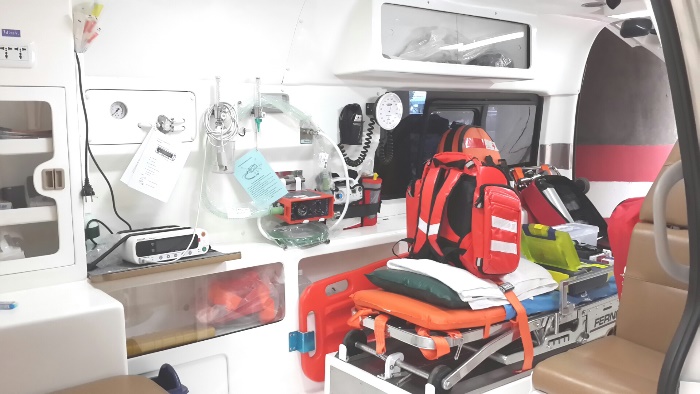 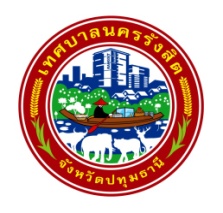 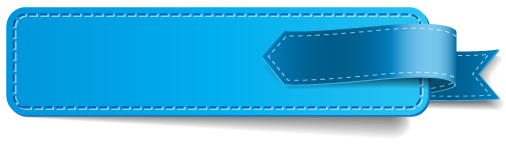 อาสาสมัครกู้ชีพเทศบาลนครรังสิต
- อาสาสมัคร FR  280  คน    
  - มีรถอาสา FR  ภาคประชาชน  6  คัน
  - มีรถอาสา Basic  ภาคประชาชน  4  คัน
  - มีผู้ปฏิบัติหน้าที่ ตลอด 24  ชั่วโมง
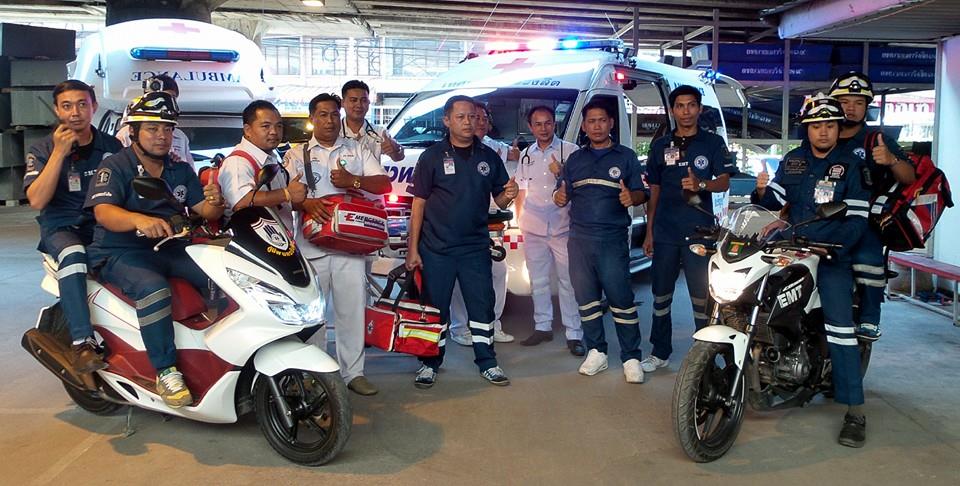 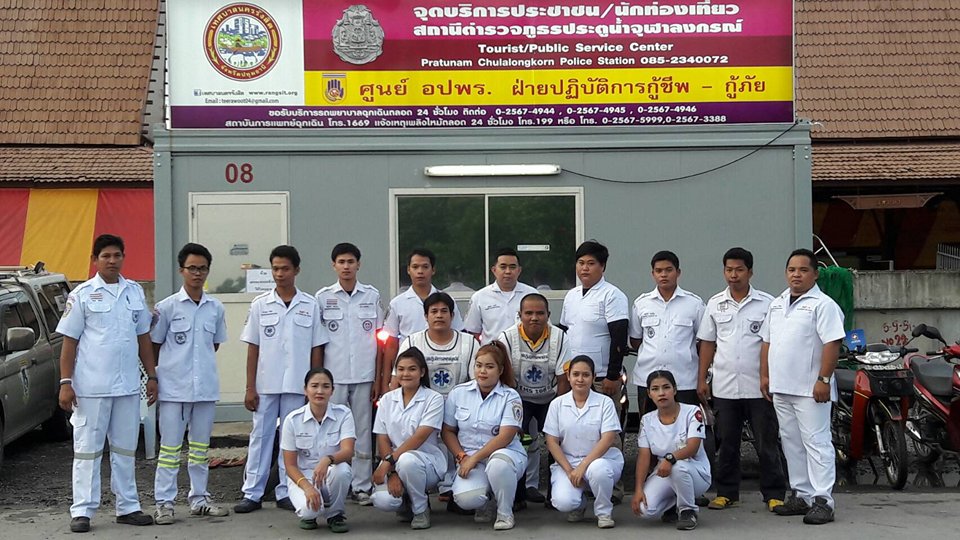 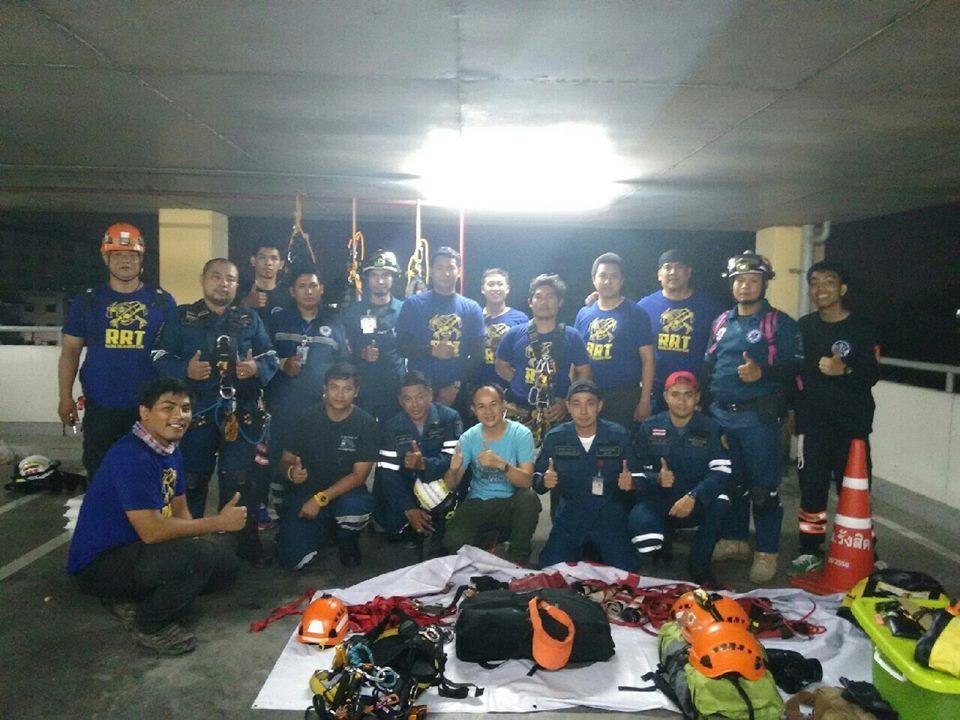 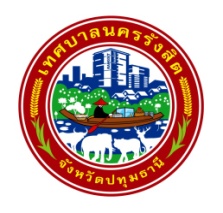 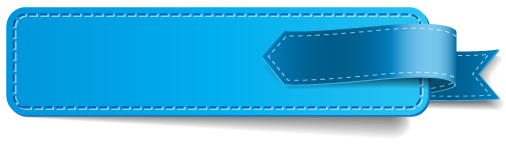 สถิติการให้บริการของศูนย์กู้ชีพ - กู้ภัยเทศบาลนครรังสิต        ประจำปี 2550 - 2560
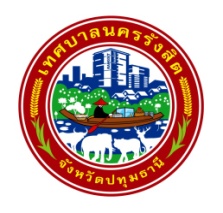 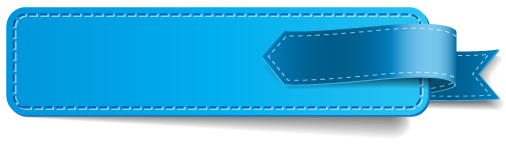 สถิติการให้บริการของรถอาสากู้ชีพในเครือข่ายเทศบาลนครรังสิต 
ตั้งแต่ปี  2552 - 2560 ( เฉพาะ 1669 )
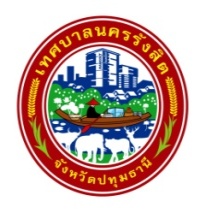 สถิติการให้บริการของศูนย์กู้ชีพ - กู้ภัยและอาสาเทศบาลนครรังสิต        ประจำปี 2549 - 2560
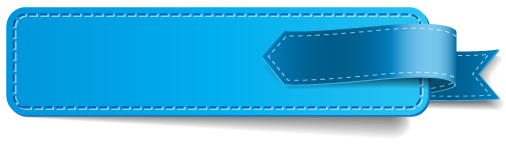 งบประมาณ / ค่าใช้จ่าย ของศูนย์กู้ชีพ - กู้ภัย     ยกเว้นค่าน้ำมันเชื้อเพลิง / ค่าซ่อมรถ
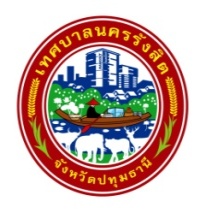 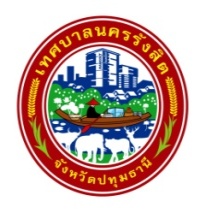 เฉลี่ยค่าใช้จ่ายต่อผู้ป่วย 1  ราย
- ปี  2550   =  1,363,100 / 2449   =  556.77    บาท
 - ปี  2551   =  1,347,000 / 3661   =  367.75    บาท
 - ปี  2552   =  1,190,960 / 2400   =  496.23    บาท
 - ปี  2553   =  1,581,100 / 3,132  =  504.82    บาท
 - ปี  2554   =  1,572,040 / 3,513  =  447.49    บาท
 - ปี  2555   =  1,482,440 / 2,194  =  675.58    บาท
 - ปี  2556   =  2,769,376 /2,526   =  1,096.34 บาท
 - ปี  2557   =  3,037,621 / 3,250  =  934.65    บาท
 - ปี  2558   =  3,506,685 / 4,529  =  774.27    บาท
 - ปี   2559  =  3,674,400/ 3,833   =  958.62    บาท
 - ปี  2560   =
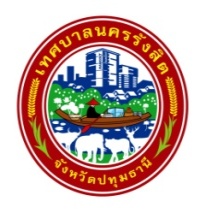 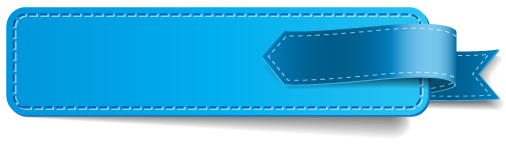 รางวัลแห่งความภาคภูมิใจ
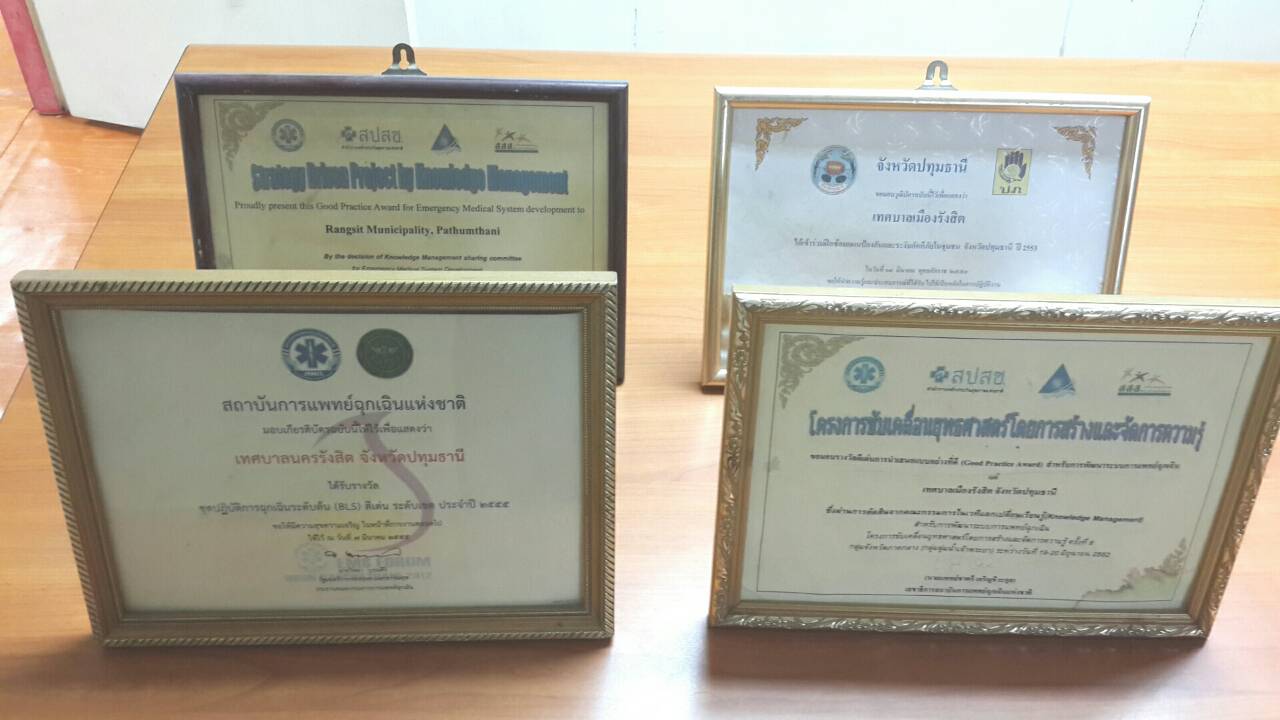 1. รางวัลรองอันดับหนึ่งแนวปฏิบัติที่ดีด้านระบบบริการ
    การแพทย์ฉุกเฉิน   ประจำปี  2552
2. รางวัลศูนย์รับแจ้งเหตุและสั่งการ และชุดปฏิบัติการ      
    ฉุกเฉินดีเด่นระดับ เขต ประจำปี  2552
3. รางวัลชุดปฏิบัติการฉุกเฉินดีเด่นระดับเขต  ประเภท FR  
    ประจำปี  2553
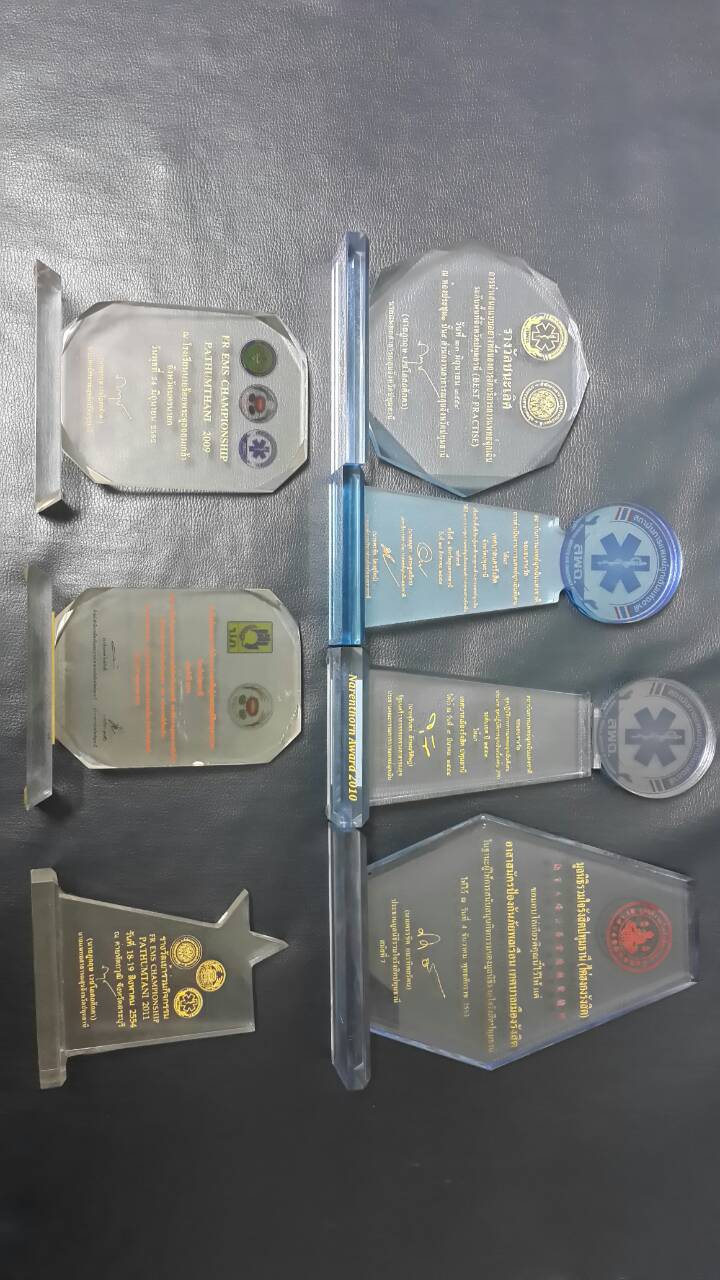 4. รางวัลอันดับหนึ่งการนำเสนอแบบอย่างที่ดีด้านกาจัดการ
    การแพทย์ฉุกเฉินระดับพื้นที่ จ.ปทุมธานี ประจำปี 2554
5. รางวัลชุดปฏิบัติการฉุกเฉินดีเด่นระดับเขต ประเภท BACIC
    ประจำปี 2554
6. รางวัลการบริหารจัดการการแพทย์ฉุกเฉินดีเด่น ใน อปท. 
     ประจำปี 2557
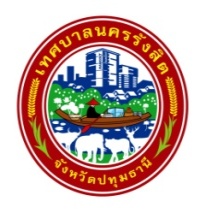 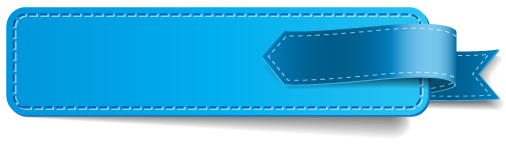 กู้ชีพเทศบาลนครรังสิต
สวัสดี
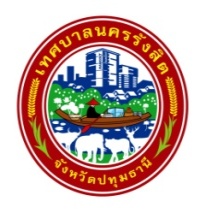 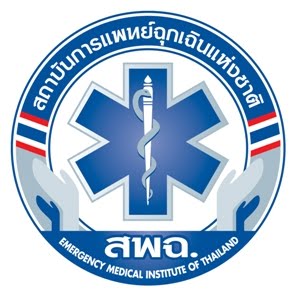 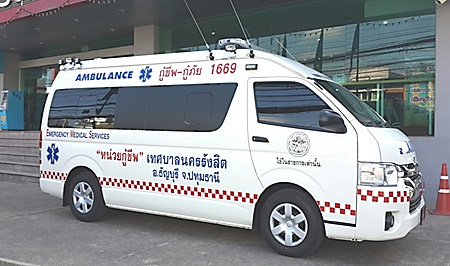 บริการรวดเร็ว ปลอดภัย สร้างความไว้วางใจให้กับผู้ใช้บริการ